DELIVRANCE DES PRODUITS SANGUINS
Auteur (s)
Dr Adam FODIL PACHA, médecin biologiste EFS
Mme Marie-Thérèse VIOLON cadre médico-technique EFS
Laboratoire / hôpital : EFS Chartres
Date  01 décembre 2023
Sommaire
La transfusion en France
 Le parcours d’une poche de sang
 La délivrance des produits sanguins labiles PSL
 Le technicien et la transfusion
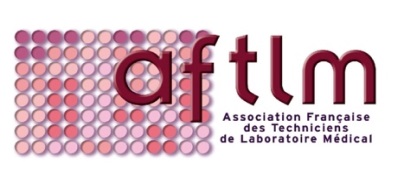 LA TRANSFUSION EN FRANCE
La Collecte et la Production des PSL sont réalisées par l’EFS

 Depuis le 1er janvier 2000, l’Etablissement Français du Sang est l’opérateur civil unique de la transfusion en France, sous la tutelle du ministère des Solidarités et de la Santé.

Ses missions : 
Assurer l’autosuffisance en produits sanguins sur l’ensemble du territoire
Garantir la sécurité de la chaîne transfusionnelle, du donneur au receveur
Participer ainsi à soigner 1 million de patients chaque année
3
LE PARCOURS DE LA POCHE DE SANG
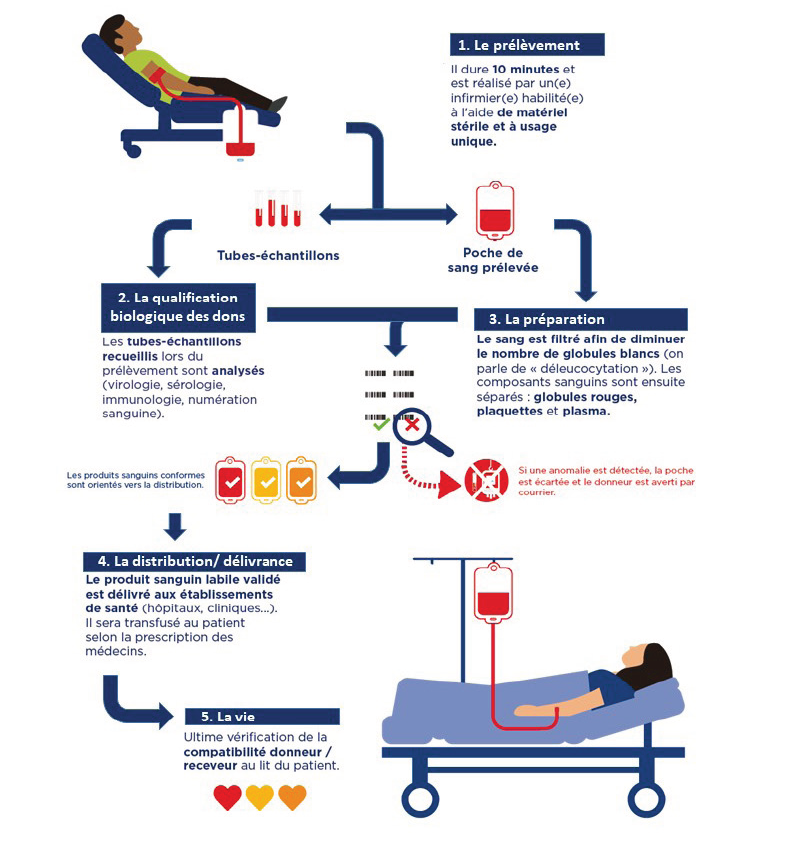 4
LA DELIVRANCE DES PRODUITS SANGUINS LABILES ( PSL)
Il existe 4 types de Produits Sanguins Labiles:
Concentrés de Globules Rouges
Concentrés Plaquettaires
Plasmas Thérapeutiques
Concentrés Granulocytes


La délivrance : l’attribution des produits sanguins aux service de soins est faite majoritairement par l’EFS et parfois par les hôpitaux eux -mêmes
5
LE technicien et la transfusion
Le rôle du technicien de laboratoire dans la transfusion 

 Réalisation des examens Immuno-Hématologiques ( Groupes sanguins et Recherche d’Anticorps Irréguliers) en amont des transfusions 

 Délivrance des PSL conformément aux Bonnes Pratiques Transfusionnelles et de la règlementation en vigueur afin de répondre aux besoins transfusionnels des patients et aux    demandes des établissements de santé
6
LE technicien et la transfusion
Réception et vérification de la demande de prescription de PSL :

 Gestion du patient dans le LMT, identitovigilance

 Réceptionne et contrôle la conformité des prescriptions

 Demande les examens nécessaires à la sécurité transfusionnelle du patient, après avis du responsable de l’activité
7
LE technicien et la transfusion
Réception et vérification la demande de prescription de PSL :

 Met à jour les protocoles transfusionnels du patient en fonction des demandes des médecins prescripteurs de PSL et avec accord du responsable d’activité si nécessaire

 Oriente les prescripteurs vers le responsable d’activité, si nécessaire
8
LE technicien et la transfusion
Délivrance des PSL :

 Choisit les PSL adaptés à la prescription et au patient

 Délivre les PSL en situation habituelle, en urgence et en mode dégradé,  
   et peut être amené à modifier une délivrance après accord du 
   responsable de l’activité si besoin

 Selon les sites, peut être amené à faire des transformations de produits   
  (décongélation de plasmas, irradiation de CGR, division de PSL)
9
LE technicien et la transfusion
Conditionnement et transport des PSL : 

  Effectue les conditionnements adaptés aux différents PSL

 Connaît les modalités de transport inter-sites et vers les 
   établissements de santé (ES) de son site

  Informe le responsable du service en cas d’anomalies de transport.
10
LE technicien et la transfusion
Réception et gestion des stocks de PSL

Assure la réception physique, la mise en stock informatique ainsi que le rangement dans les zones de conservation adéquates des différents  PSL en provenance du plateau de préparation 

Surveille et gère les stocks de PSL du site ( suivi des péremptions, inventaires)
11
LE technicien et la transfusion
Aide à la gestion des dépôts des ES :

Gère l’approvisionnement régulier et en urgence des dépôts de sang

Surveille et enregistre l’utilisation des PSL des dépôts de sang

Répond aux demandes des dépôts de sang et oriente si besoin vers le 
     Responsable d’activité EFS
12
LE technicien et la transfusion
Gestion des retours PSL et les infos post-don/EIR: 
 
Gère les retours de PSL ainsi que les PSL non-conformes ( PSL périmés, PSL délivrés et non transfusés)

 Réalise les blocages de PSL suite à appel post-don et/ou évènement indésirable receveur
13
LE technicien et la transfusion
Hémovigilance : 

   Assure la traçabilité informatique des PSL et la gestion des documents associés

   Assure la transmission des informations en cas d’évènement indésirable receveur auprès du correspondant hémovigilance du site

   Assure la gestion et la transmission de l’information en cas d’information post don si non gérées régionalement.
14
LE technicien et la transfusion
Gestion du Matériel: 

   Surveille et gère le matériel du service de délivrance :
	- Températures
	- Entretien
	- Maintenances
15
LE technicien et la transfusion
Conditions de travail:

Les services de délivrances sont ouverts 24h/24 et 7j/7

Selon la taille des sites:
Soit travail en alternance jour/nuit
Soit équipe de nuit
16
LE technicien et la transfusion
Compétences clés : Savoir être

Avoir le sens de l’organisation
Être capable d’anticiper et gérer les priorités
Être rigoureux
Avoir un esprit d’équipe
17
Merci de votre attention
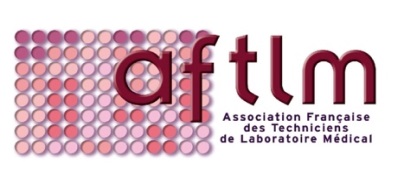 18